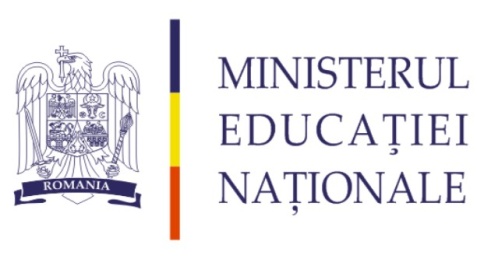 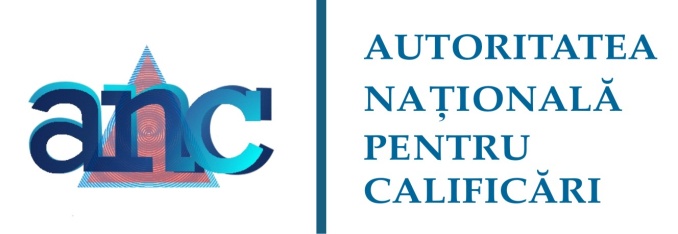 EDUCATIA SUPERIOARA  Element al Educatiei de-a Lungul VietiiGalati- 6/7 noiembrie
Propuneri pentru Consortiu de Inginerie si Management 
FORMAREA PROFESIONALĂ A ADULŢILOR
Asteptari de la educatia superioara
Grupul de lucru ar trebui să ia în considerare reforme structurale în ceea ce privește scopurile majore ale învățământului superior.
Pregătirea pentru ocuparea forței de muncă;
Pregătirea pentru viața ca cetățeni activi în societățile democratice;
Dezvoltare personală;
Dezvoltarea și menținerea unei baze largi, cunoștințe avansate;
Precum și cele trei misiuni:
              -De predare și învățare;
              -Cercetare;
              -Servicii pentru societate.
EDUCAŢIA ŞI CULTURA INDIVIDULUI AZI
CERINŢELE FORMĂRII PROFESIONALE
În general, studenții, angajatorii, doresc mai multe informații obiective, fiabile și de înaltă calitate cu privire la învățământul superior-TRANSPARENTA 
Există o așteptare socială în creștere față de instituțiile de învățământ superior care ar spori șansele de angajare ale absolvenților și furnizează studenți cu abilități relevante pentru piața forței de muncă-ANGAJABILITATE 
Este necesar să se adapteze obiectivele sistemului Bologna și instrumentele pentru reformele structurale la învățămâmtul superior în contextul care este în continuă SCHIMBARE și ale societăților și nevoilor noastre în schimbare din cadrul EHEA.
Există nevoia de a construi INCREDEREA în învățământul superior.
Trebuie să fie luate în considerare relația dintre reformele structurale dezvoltate în cadrul EHEA și impactul lor asupra regiunii-ADAPTABILITATE 
Este nevoie de un mediu mai favorabil pentru personalul academic și studenți-COMUNICARE 
Învățământul superior trebuie să contribuie la învățarea pe tot parcursul vieții-RECUNOASTERE
Adaptarea educatiei superioare
Nivelul 6-licenta
Appendix I.  ISCED fields of education and training
Exemplu de ocupatii
Ingineri constructori   
ccupation group 
Ordine ierarhică
2 Specialiști cu ocupații intelectuale și științifice 
21 Specialiști în domeniul științei și ingineriei 
214 Specialiști ingineri (exclusiv în electrotehnologie) 
Detalii privind termenul
Termen preferat :Ingineri constructori
URI http://ec.europa.eu/esco/occupation/83
          Inginer(ă) licențiat(ă) (construcții de drumuri) 
Inginer(ă) licențiat(ă) (consultant în construcții) 
Inginer(ă) licențiat(ă) (drumuri și construcții hidraulice) 
Inginer(ă) licențiat(ă) (inginer de garanție, construcții) 
Inginer(ă) licențiat(ă) (inspector adăposturi) 
Inginer(ă) licențiat(ă) (instalații) 
Inginer(ă) licențiat(ă) (producție clădiri) 
Inginer(ă) licențiat(ă) (proiectare structurală) 
Inginer(ă) licențiat(ă) (raționalizarea clădirilor)
Dezvoltator de produs (construcții) 
Inginer(ă) cercetare (construcții) 
Inginer(ă) de încercări (construcții) 
Inginer(ă) de proces (construcții) 
Inginer(ă) de proiect (construcții) 
Inginer(ă) dezvoltare (construcții) 
Inginer(ă) inspector (inspectoare) (construcții) 
Inginer(ă) instalații 
Inginer(ă) întreținerea străzilor 
Inginer(ă) licențiat(ă) (administrare șantier) 
Inginer(ă) licențiat(ă) (calcul) 
Inginer(ă) licențiat(ă) (calitatea clădirilor) 
Inginer(ă) licențiat(ă) (construcții)
Inginer(ă) licențiat(ă) (tehnologie portuară) 
Inginer(ă) licențiat(ă) (trafic) 
Inginer(ă) licențiat(ă) (verificarea clădirilor) 
Inginer(ă) sanitar(ă) 
Inginer(ă) structuri (ingineri civili) 
Planificator în construcții 
Proiectant(ă) de drumuri
THE   ESCO  structure:	   three	   pillars
Vă mulţumim!
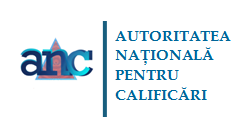 AUTORITATEA NAŢIONALĂ PENTRU CALIFICĂRI
Centrul Național de Acreditare - CNA
office@anc.edu.ro
www.anc.edu.ro
Inginerie si Management
ADAPTAREA LA CERINTELE ACTUALE PRIN :

NOI COMPETENTE 
NOI PROGRAME 
NOI METODE DE PREDARE 
NOI CALIFICARI 
FORMARE CONTINUA A ADULTILOR
Propuneri de schimbare
I.  CONTINUTUL PROCESULUI DE INVATAMANT 
fundamentale: minim 17 % >>>>>>>>>>>>>>>>>>>20%
discipline în domeniu: minim 38 % >>>>>>>>>>>>>45%
discidiscipline pline de specialitate: minim 25 % >>25%
discipline complementare: maxim 8 %. >>>>>>>>>10%
II. DISCIPLINE FUNDAMENTALE (20%)
Analiză matematică 
 Algebră  
 Matematici speciale şi / sau Ecuaţii diferenţiale 
 Teoria probabilităţilor şi statistică matematică (sau denumiri similare) 
 Ecuaţiile fizicii matematice 
 Metode numerice (Analiză numerică) (sau denumiri similare) 
 Geometrie 
 Desen tehnic şi infografică  sau Grafică asistată de calculator  
 TIC  
 Fizică 
 Chimie (sau denumiri similare) 
 Bazele  managementului  (numai la domeniul Inginerie şi management) 
Drept constitutional 
Bazele economiei 
Protectia medilui
III.DISCIPLINE IN DOMENIU (45%)
DOMENIUL  INGINERIE ŞI MANAGEMENT (în funcţie de specific) 
Proporţia disciplinelor în domeniu   :
 55% – ştiinţe inginereşti, >>>>>>
>>>>tehnic si tehnologic  -50 %
35% – ştiinţe economice,administratie si afaceri >
         -management (20%)
        – economie(10%) 
         –marketing (5%)  
10% – ştiinţe juridice. >>>>>>>>>>>juridice -10%
IT >>>>>>>>>>>>>>>>>>>>>>-5%
IV .DISCIPLINE DIN DOMENIU  inginerie si management 
 A. DISCIPLINE MANAGERIALE  (20%)
 Managementul cercetării - dezvoltării,
 Managementul inovării, 
Managementul mediului,
 Managementul proiectelor,
Managementul resurselor umane 
Management strategic 
Management financiar 
Cultură organizaţională 
Managementul informatiei in intreprinderi 
B.Marketing (5 %)
Marketing 
Modelare şi simulare 
Informatică managerială
C. Economie (10 %)
Macroeconomie 
Microeconomie 
Finanţe şi creditare (sau denumiri echivalente) 
Contabilitate 
         D. juridice (10%)
Dreptul propietati intelectuale 
Codul fiscal 
Dreptul muncii  
Codul penal 
E.    IT (5%)
Programe de calcul
Se recomandă ca disciplinele de specialitate (25%) să respecte următoarele proporţii: 
55% – ştiinţe inginereştii, >>>>>>>TEHNICE -50%
40% – ştiinţe economice, afaceri si administrare >>
        -Management – 20%
        -economie -15%
        -marketing - 5 % 
10% – ştiinţe juridice
V. Discipline de specialitate (15%)
               A.  Management (20%)
managementul mentenanţei 
managementul  activităţilor de logistică
Managementul calităţii 
Managementul producţiei 
Management international
Comunicare manageriala
B. Marketing (5%)
Logistica 
Achizitii
Promovare
C. Economie (15%)
Analiza economică-financiară 
Ergonomie 
Burse de mărfuri şi valori 
Statistica aplicata in domeniu 
D, juridice (10%)
Legislaţie economică 
Legislatie  comercială 
Legislatie de specialitate
Pentru inginerie economica in constructii se adauga :
I. la disciplne din Domeniu (45%) :
Mecanică 
Rezistenţa materialelor 
Statica construcţiilor 
Geotehnică 
Tehnologia Betonului (sau denumiri echivalente) 
Materiale de construcţii sau Tehnica materialelor 
Inginerie seismică (sau denumiri echivalente) 
Asigurarea  calităţii (sau denumiri echivalente) 
Structuri din lemn ,beton ,metal 
Tehologia constructiilor 
Tehnologia instalatiilor 
Siguranta personalului in constructii 
Standarde in constructii 
IT in constructii 
Practică in constructii
II. la discipline de specialitate  (25%) se adauga :
Tehnologia lucralilor de drumuri 
Tehnologia lucralilor de constructii civile 
Tehnologia lucralilor instalatilor hidrotehnice 
Tehnologia lucralilor de cale ferata si poduri 
Tehnologia lucralilor la cladirile verzi 
Infografica in constructii
Eaborarea documentatiei tehnico economice in constructii 
Mentenanata cladirilor 
Planificarea lucrarilor de constructii 
Planificare si amenajari urbane
VI. DISCIPLINE COMPLEMENTARE (10 %) :
LIMBI STRATINE 
SOCIO-UMANE SI ADMINISTRATIE  
SPORT